The Study of Reliable Social Sensing
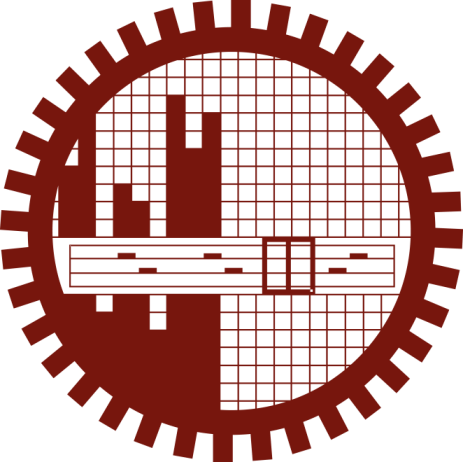 Sk. Kamruzzaman, Md. Nawajish Islam
Motivation

Social Sensing 
 Humans perform sensory data collection using social platforms
 From collected data event is detected

Challenges
 Source node or Human input  are less reliable
 Possibility of noisy data.
 Large volume of data
Problem Domain
Data collected from social sensing applications are too noisy to  use  in any mathematical calculation
 To find the reliable data source node formal structure is used which is called Observation Matrix.
 A group of M participants, S1, ..., SM , make individual observations about a set of N measured variables C1, ..., CN in their environment.
 Participants are Sources or Network Nodes and measured variables are Claims or Events. 
 Sources and Claims together creates a  M*N Observation Matrix. or SC Matrix
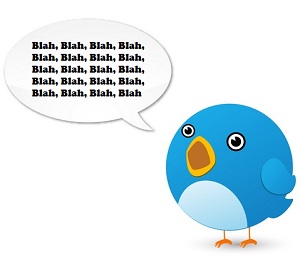 Background Study 

 [1]  Wang et al. On Bayesian interpretation of fact-finding in information  networks, 2011
 [2] Pasternack et al.. Knowing what to believe (when you already know something),2010
 [3] Yin et al. Truth discovery with multiple conflicting information providers on the web, 2008
 [4]  Aggarwal et al. Data Clustering Algorithms and Applications, 2014
 [5] Wang et al. On Truth Discovery in Social Sensing: A Maximum          Likelihood Estimation (EM) Approach, 2012
Users
Tweets
Sources
Traffic jam on X street
Claims
Carnival has ended
SC Matrix Computation
It is raining
Flow Chart
Collecting 
data from 
Social sensing 
application
Performance Measurement Framework
Transform to 
Data frame
Calculate 
unique 
sources
Filter data
System
Experiment
Cluster with K
K=numbers of 
clusters
Language : C++ [en.wikipedia.org/wiki/C%2B%2B]
 Input data :  Generated SC matrix
 Input algorithm : Expectation   Maximization[2]
Create
 SC matrix
Input SC matrix
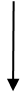 Result (credibility of claim)
Is 
clustering 
good ?
Input Algorithm
yes
no
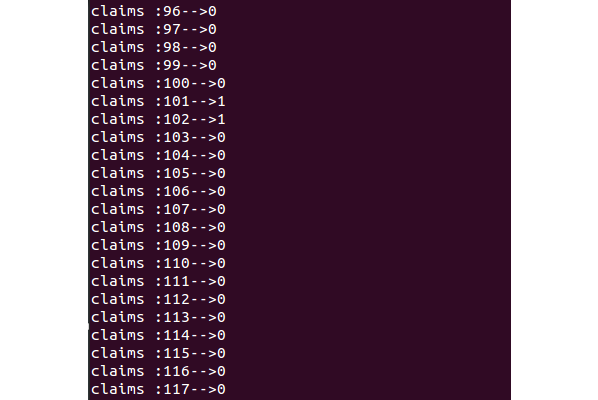 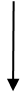 Run the algorithm On SC matrix
Testbed Description
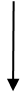 Data Mining Language:  R [www.r-project.org/]
 Input Dataset :  Twitters  during 
  'Shahbagh Uprising' in Bangladesh
 Clustering : K-means, K -Medoids
Output Algorithm's performance
Sample Output
Input
Filtered data
Cluster output
SC Matrix
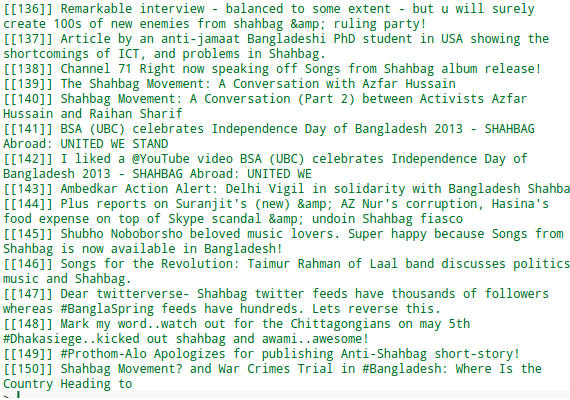 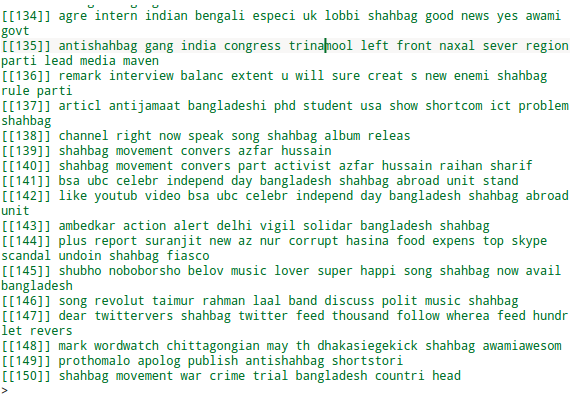 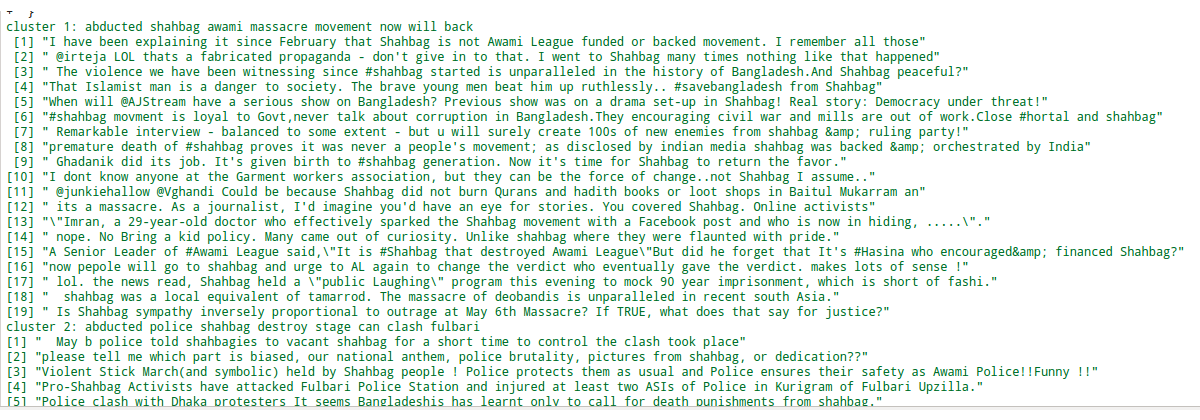 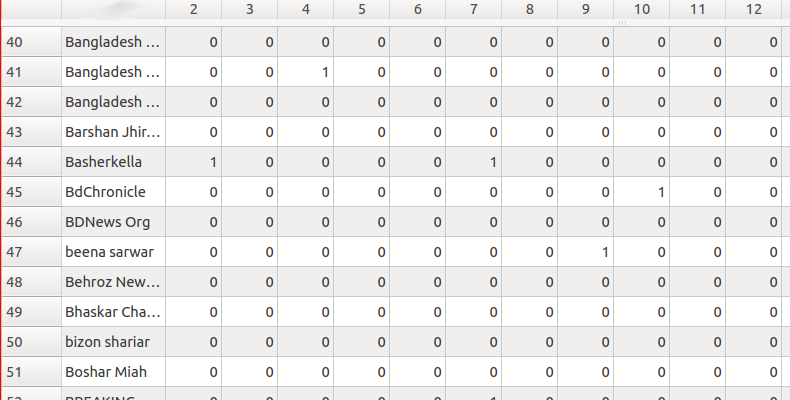 Department of Computer Science and Engineering (CSE), BUET